Arbeitsmaterial zu Modul M3:  Die richtige Lagerung von Lebensmitteln
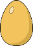 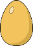 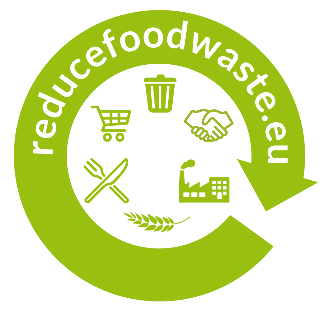 Was gehört wohin?
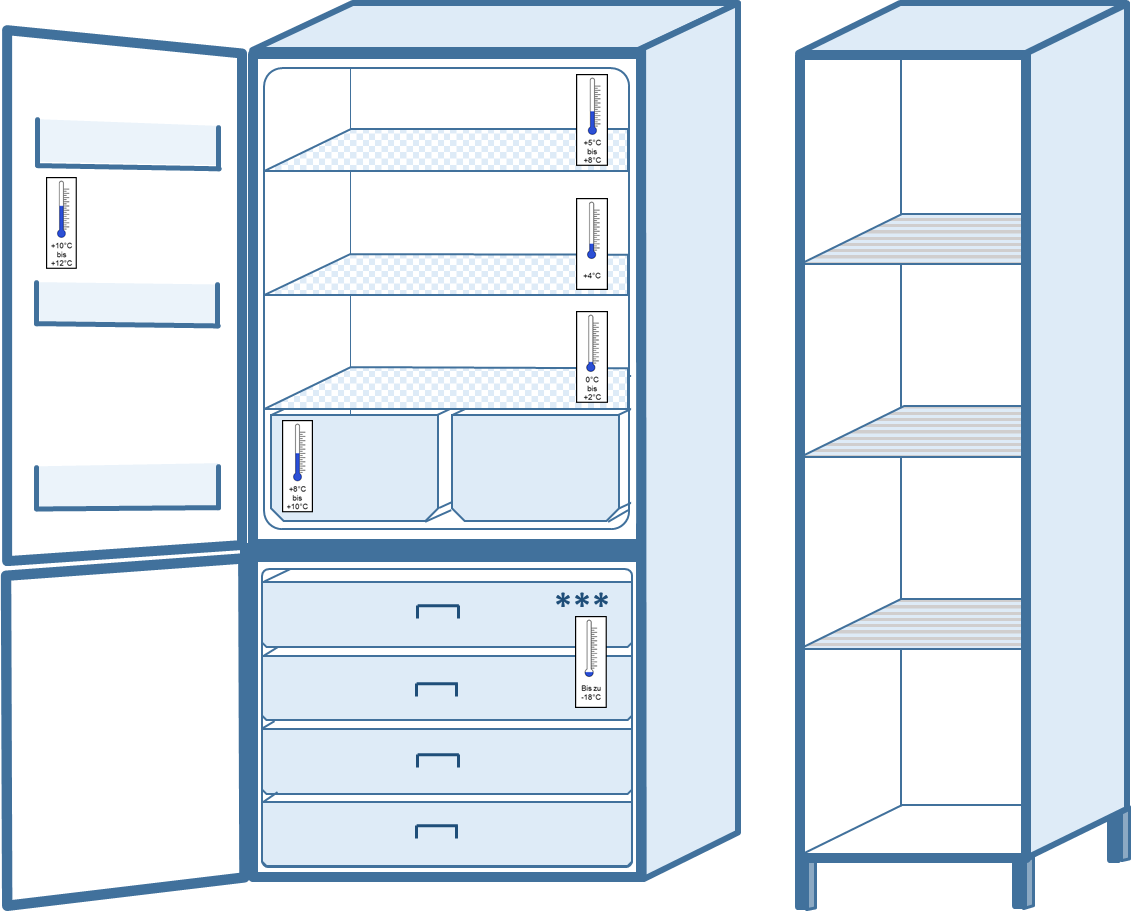 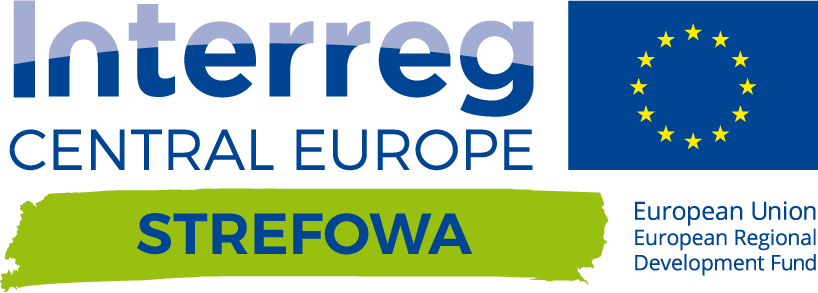 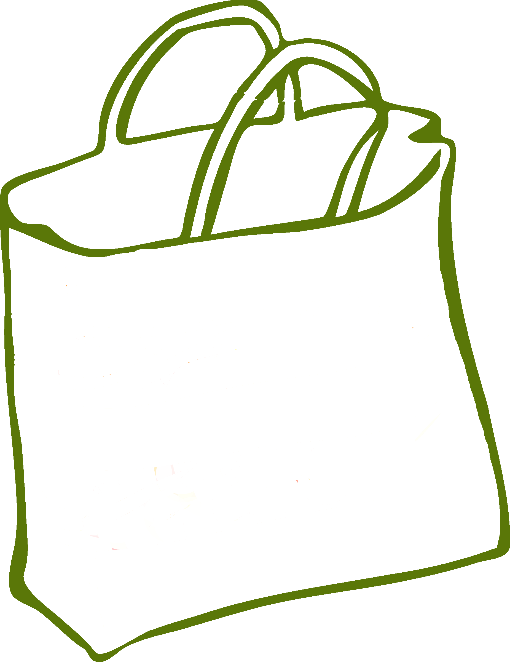 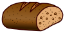 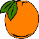 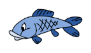 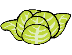 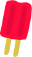 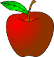 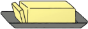 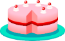 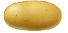 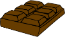 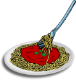 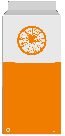 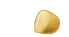 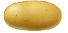 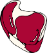 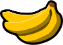 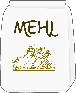 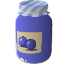 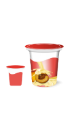 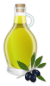 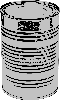 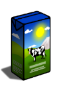 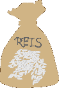 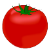 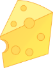 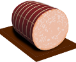 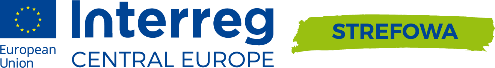 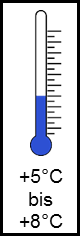 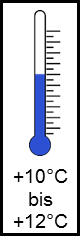 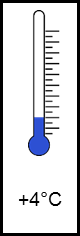 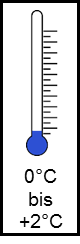 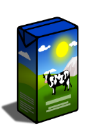 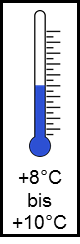 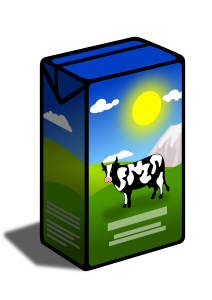 ***
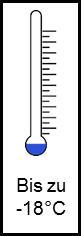 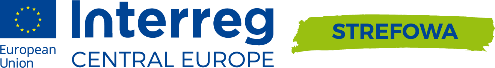 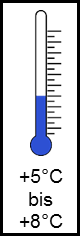 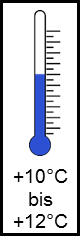 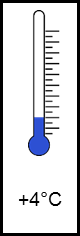 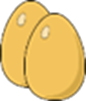 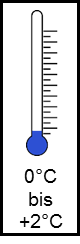 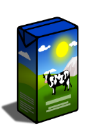 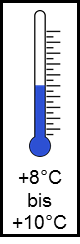 ***
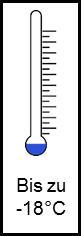 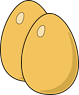 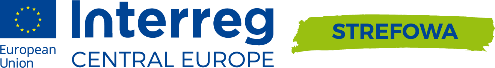 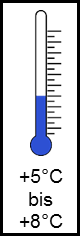 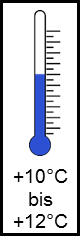 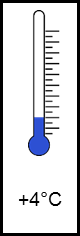 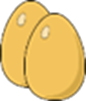 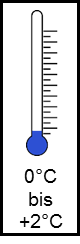 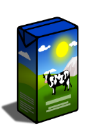 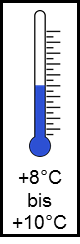 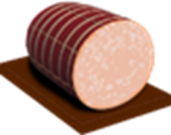 ***
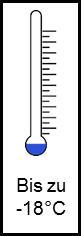 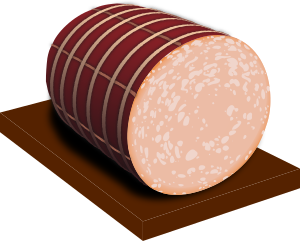 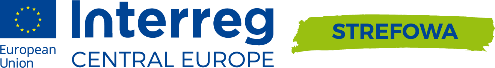 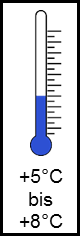 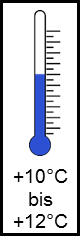 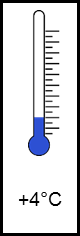 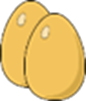 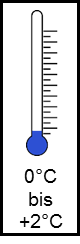 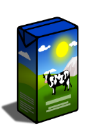 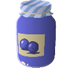 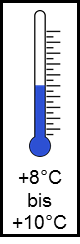 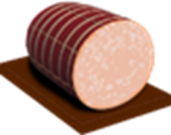 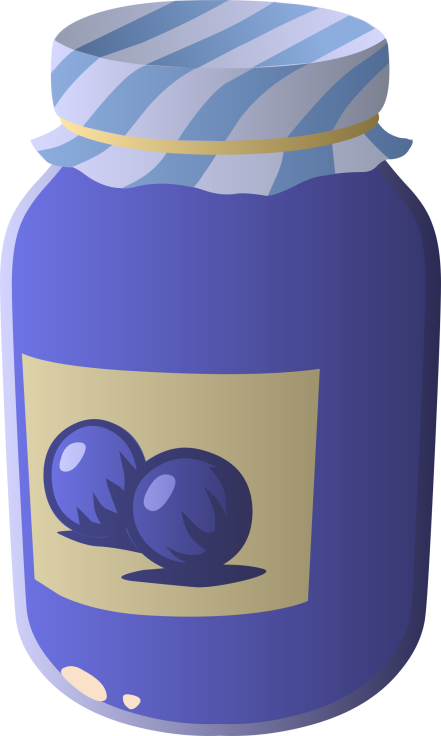 ***
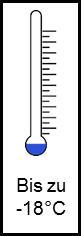 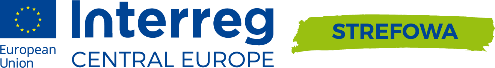 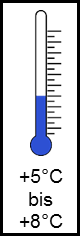 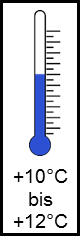 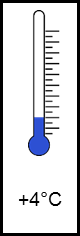 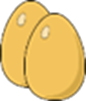 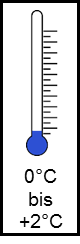 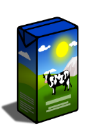 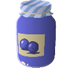 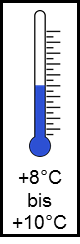 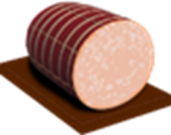 ***
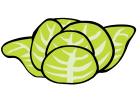 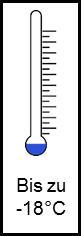 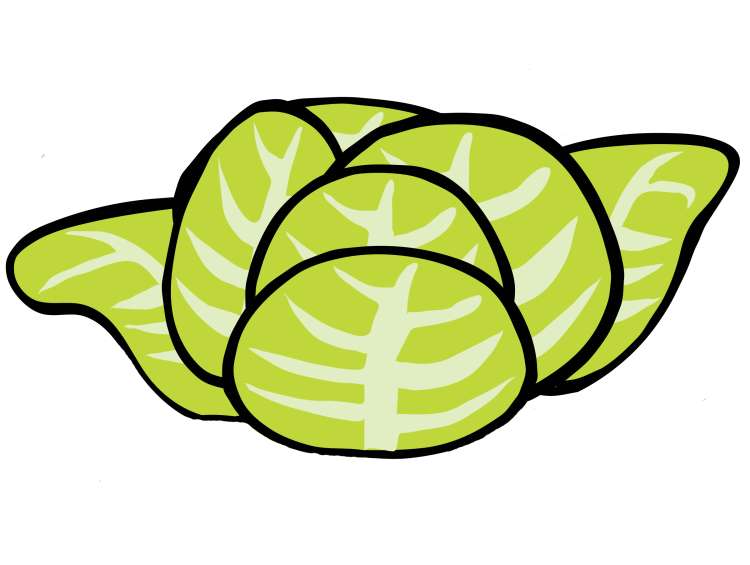 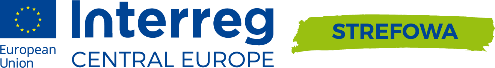 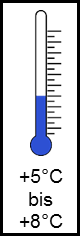 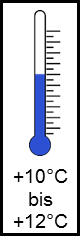 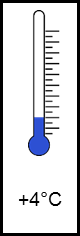 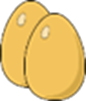 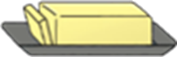 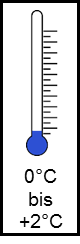 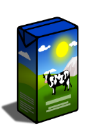 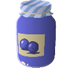 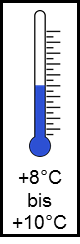 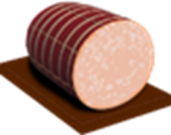 ***
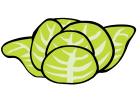 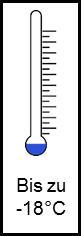 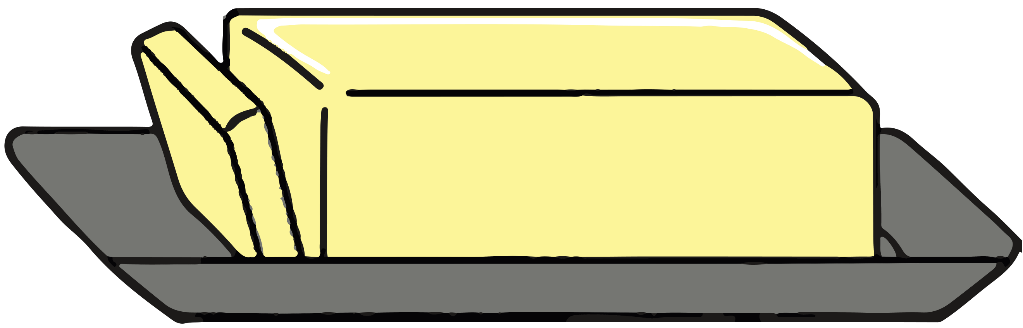 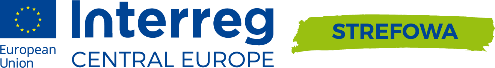 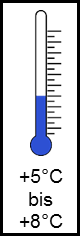 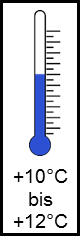 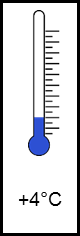 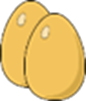 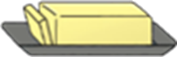 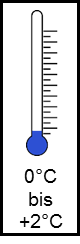 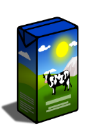 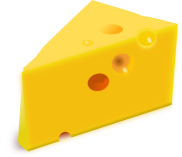 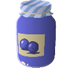 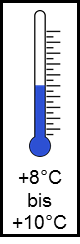 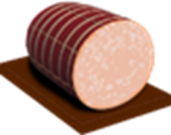 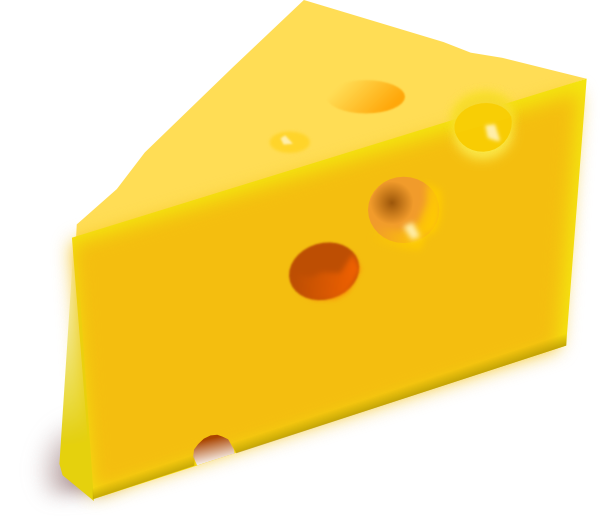 ***
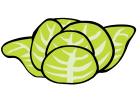 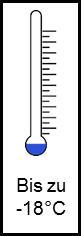 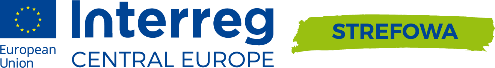 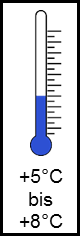 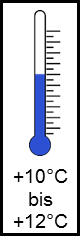 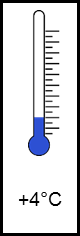 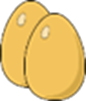 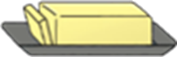 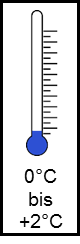 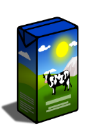 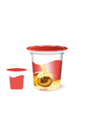 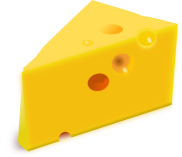 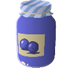 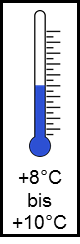 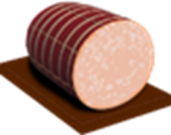 ***
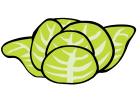 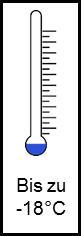 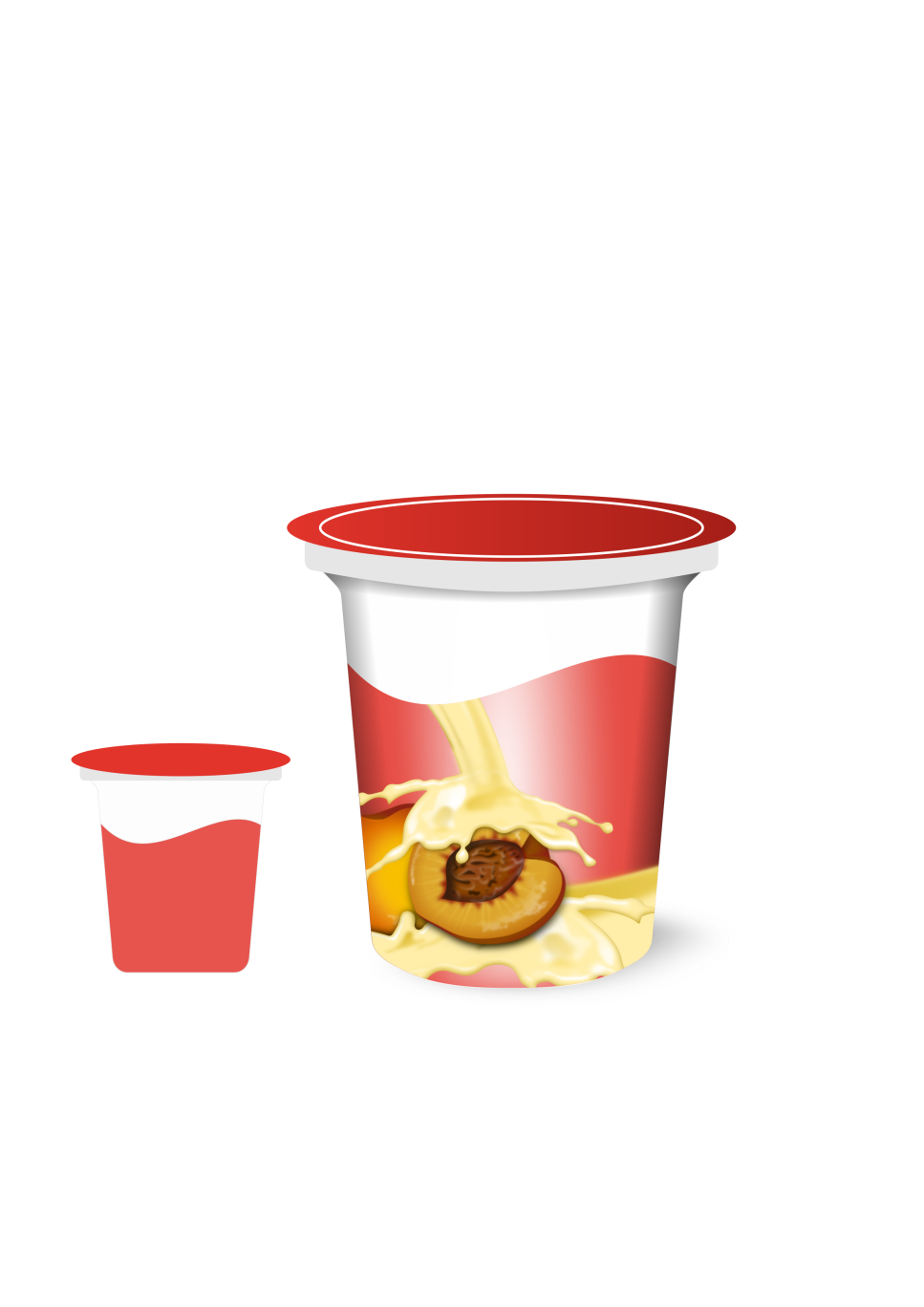 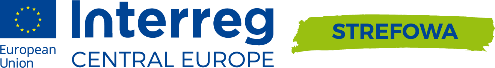 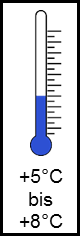 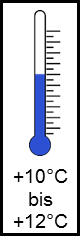 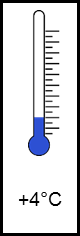 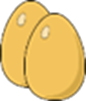 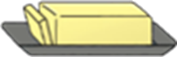 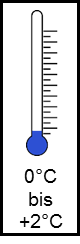 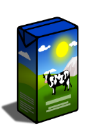 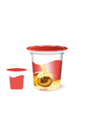 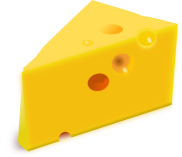 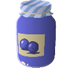 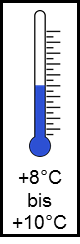 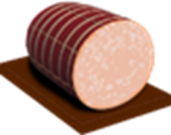 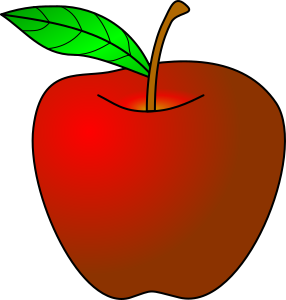 ***
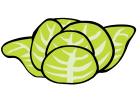 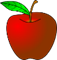 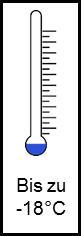 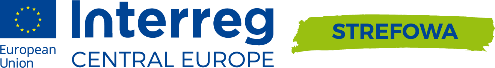 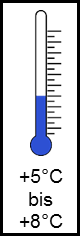 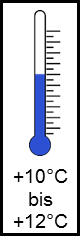 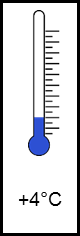 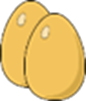 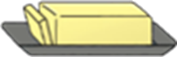 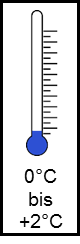 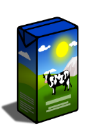 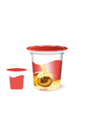 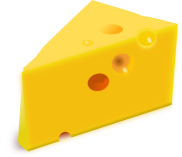 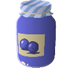 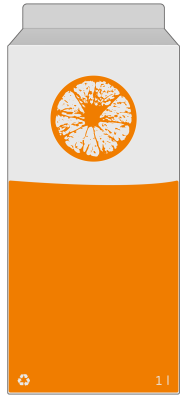 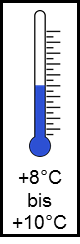 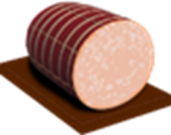 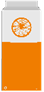 ***
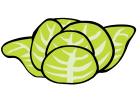 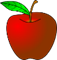 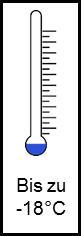 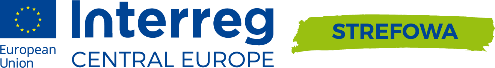 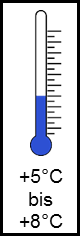 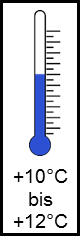 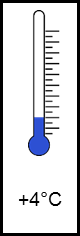 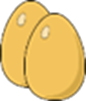 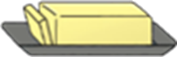 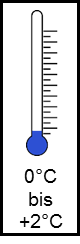 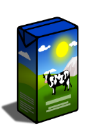 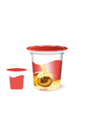 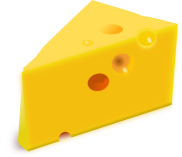 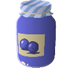 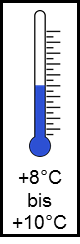 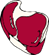 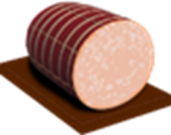 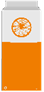 ***
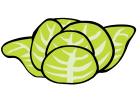 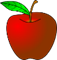 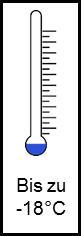 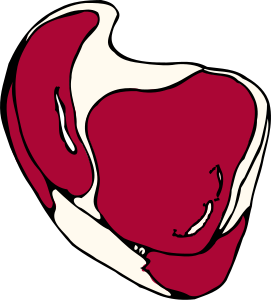 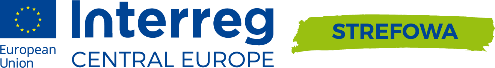 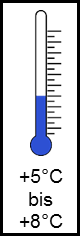 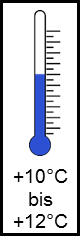 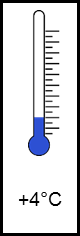 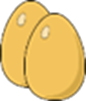 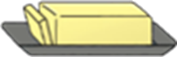 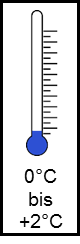 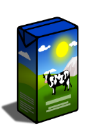 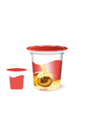 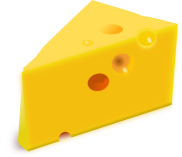 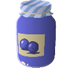 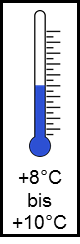 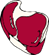 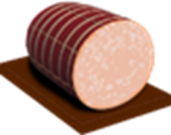 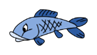 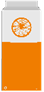 ***
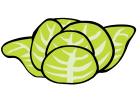 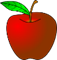 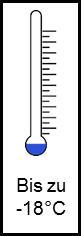 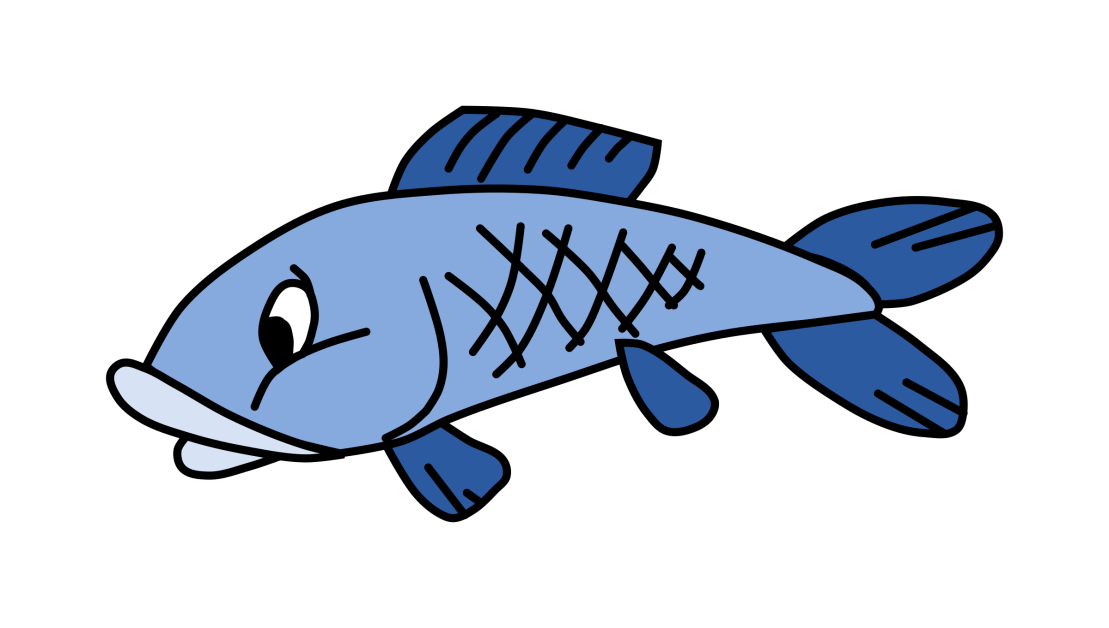 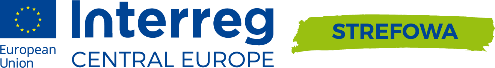 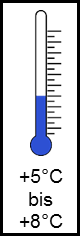 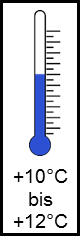 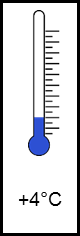 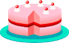 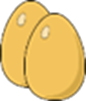 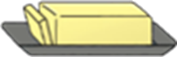 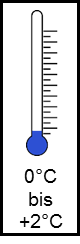 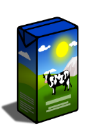 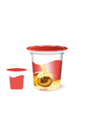 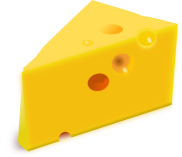 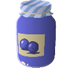 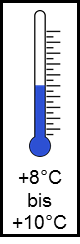 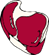 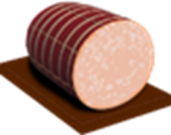 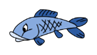 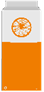 ***
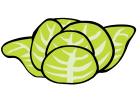 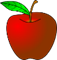 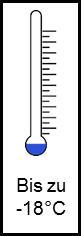 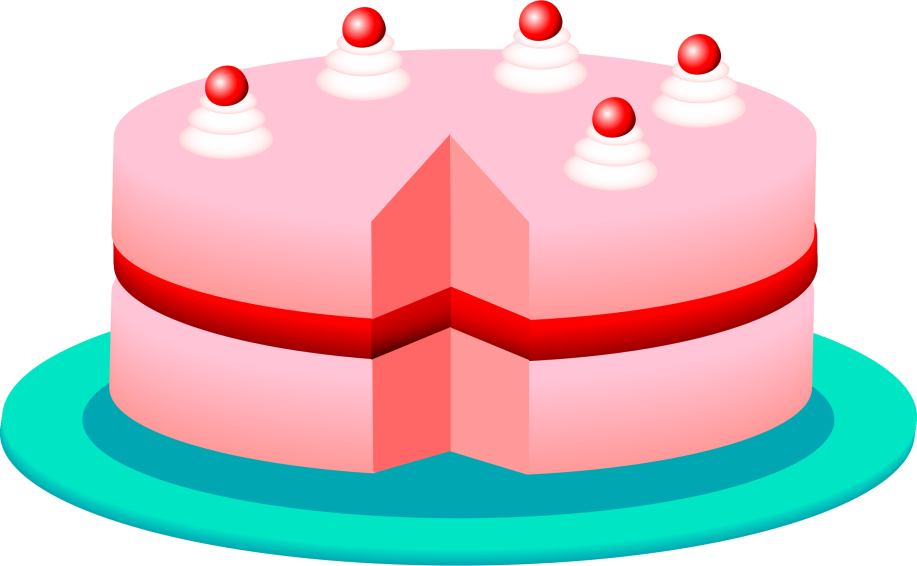 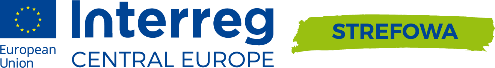 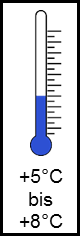 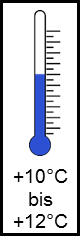 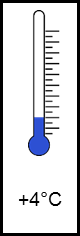 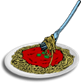 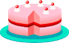 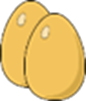 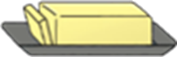 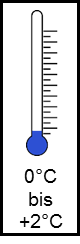 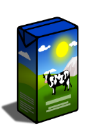 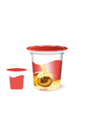 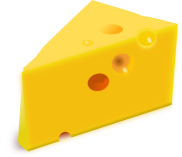 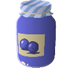 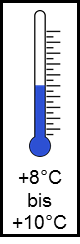 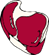 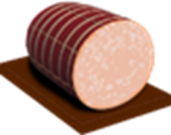 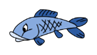 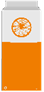 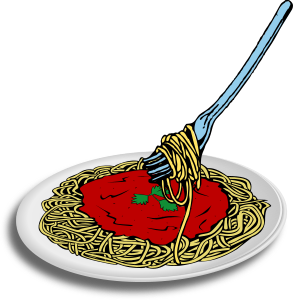 ***
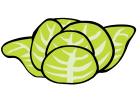 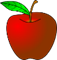 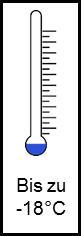 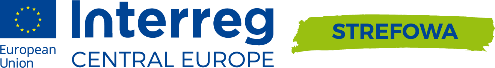 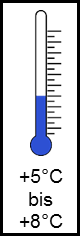 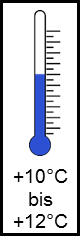 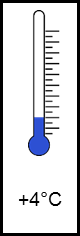 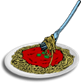 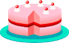 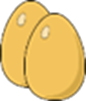 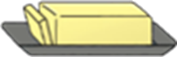 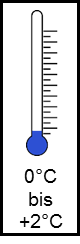 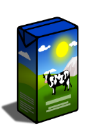 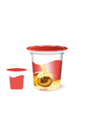 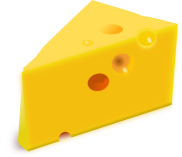 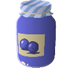 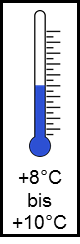 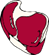 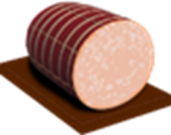 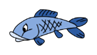 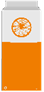 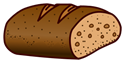 ***
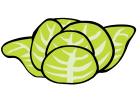 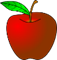 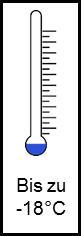 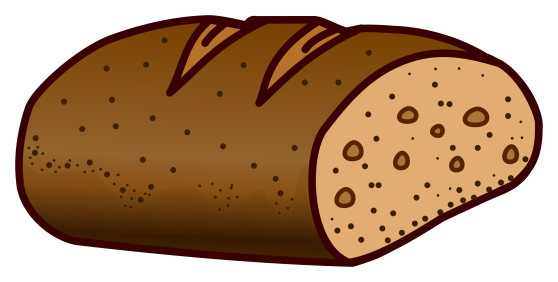 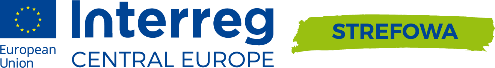 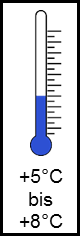 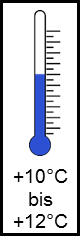 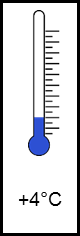 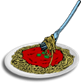 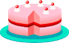 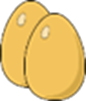 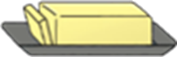 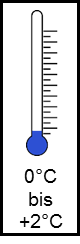 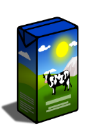 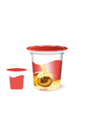 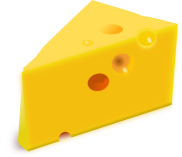 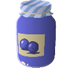 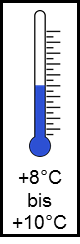 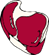 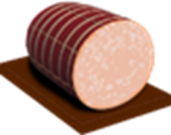 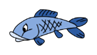 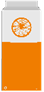 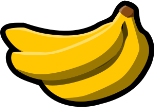 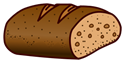 ***
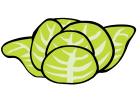 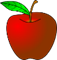 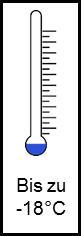 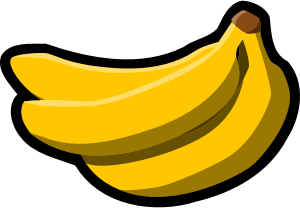 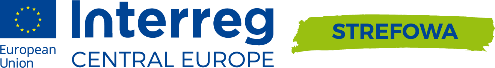 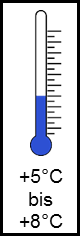 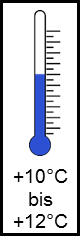 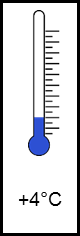 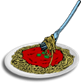 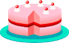 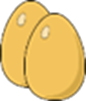 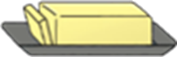 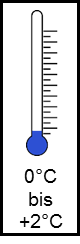 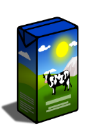 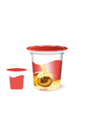 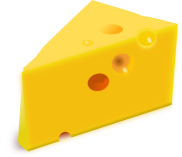 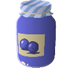 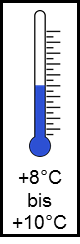 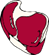 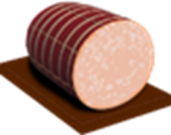 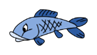 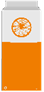 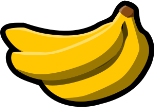 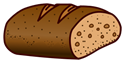 ***
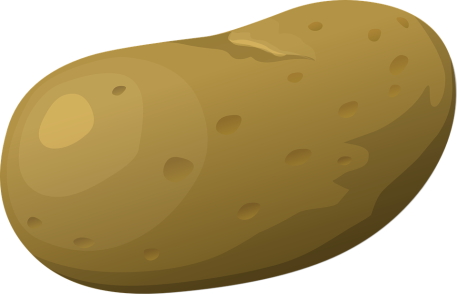 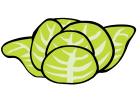 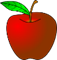 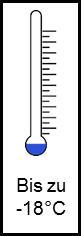 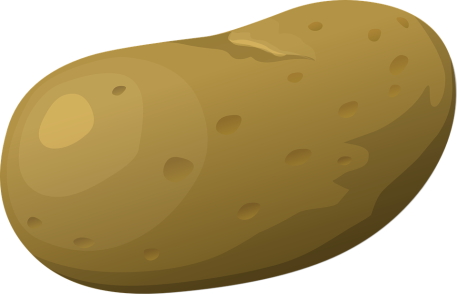 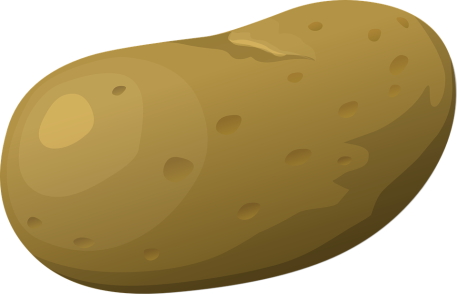 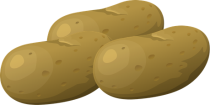 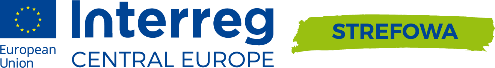 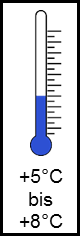 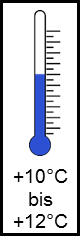 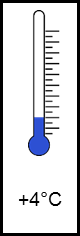 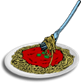 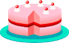 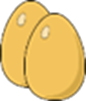 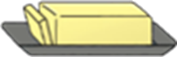 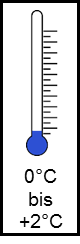 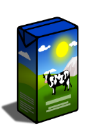 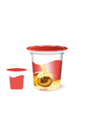 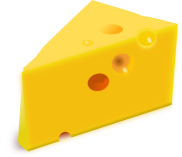 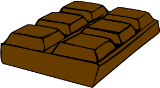 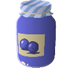 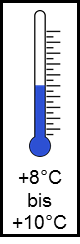 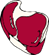 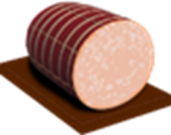 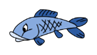 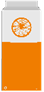 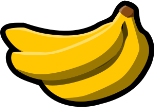 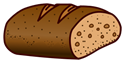 ***
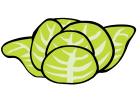 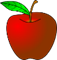 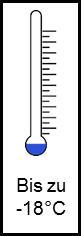 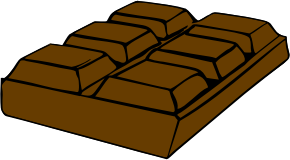 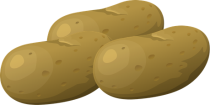 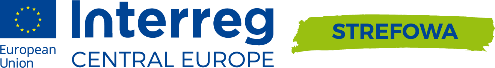 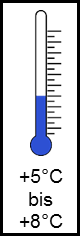 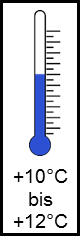 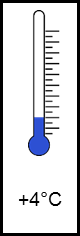 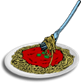 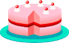 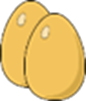 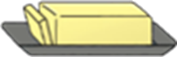 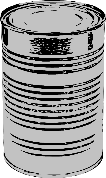 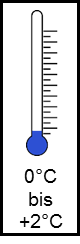 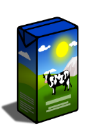 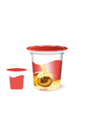 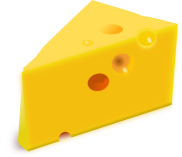 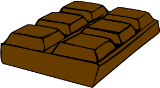 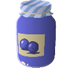 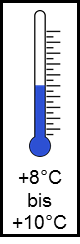 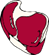 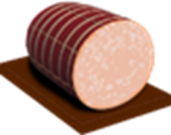 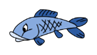 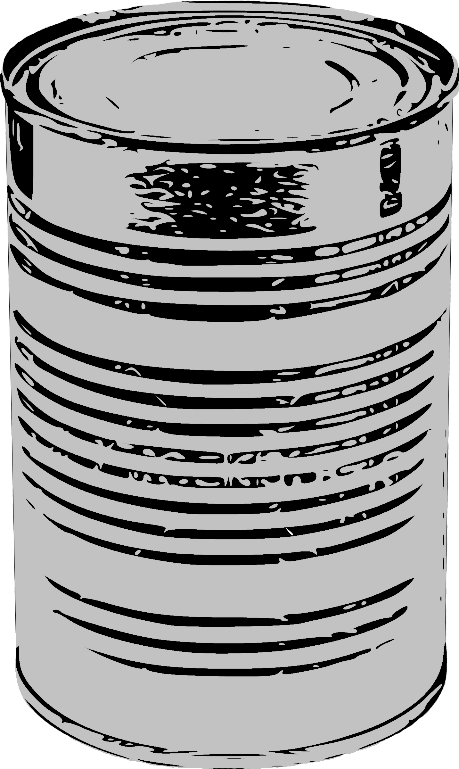 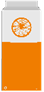 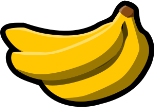 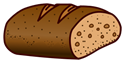 ***
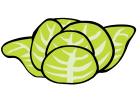 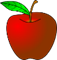 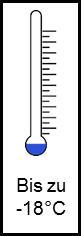 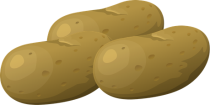 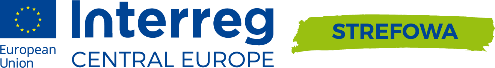 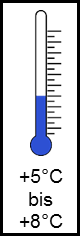 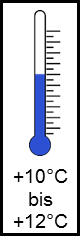 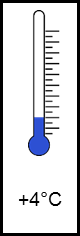 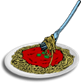 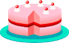 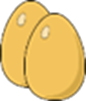 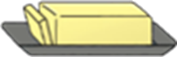 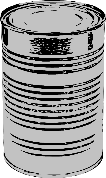 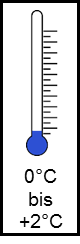 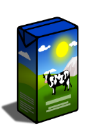 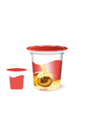 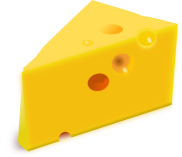 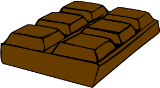 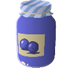 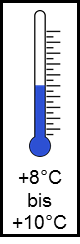 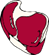 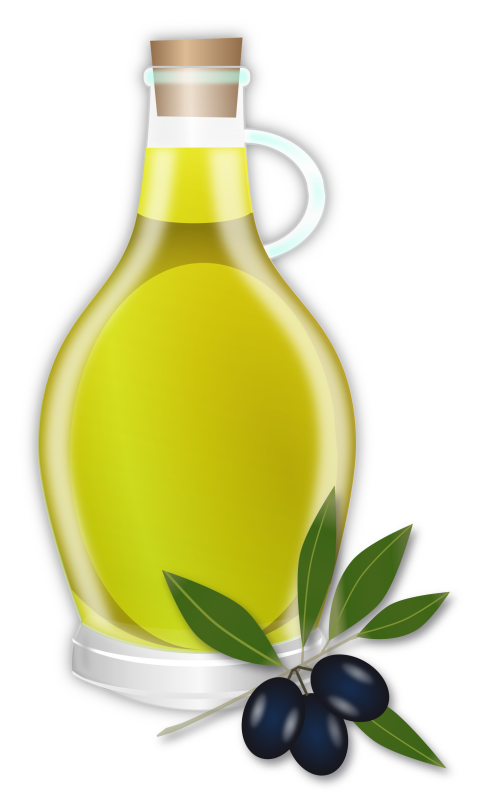 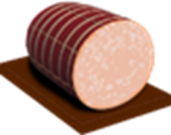 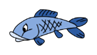 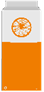 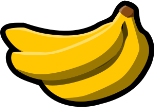 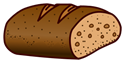 ***
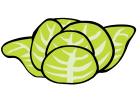 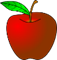 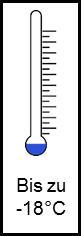 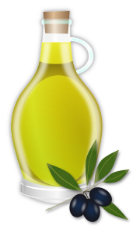 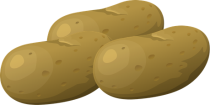 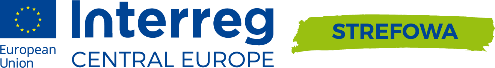 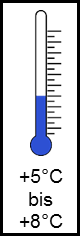 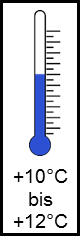 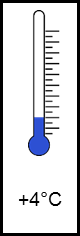 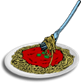 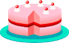 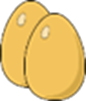 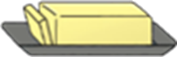 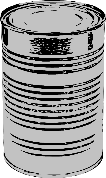 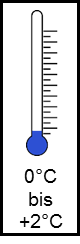 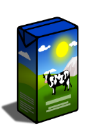 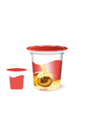 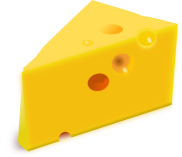 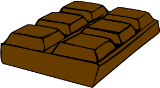 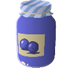 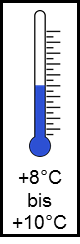 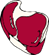 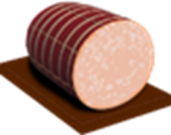 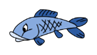 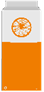 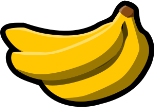 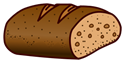 ***
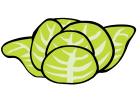 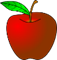 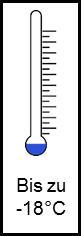 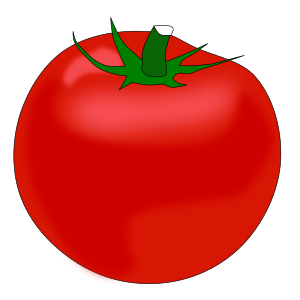 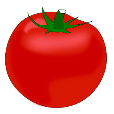 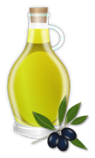 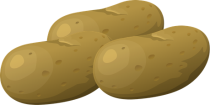 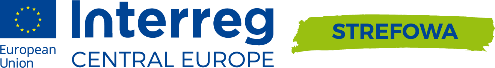 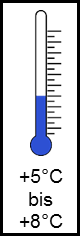 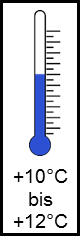 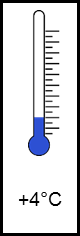 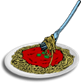 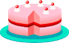 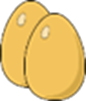 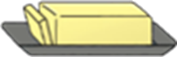 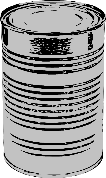 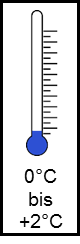 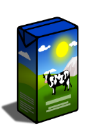 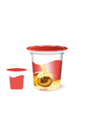 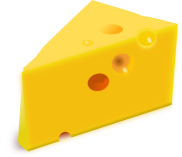 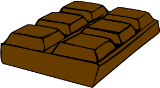 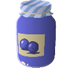 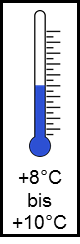 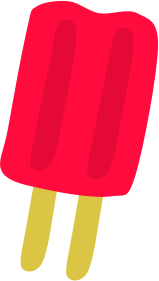 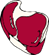 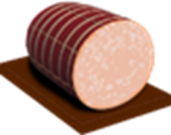 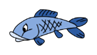 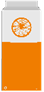 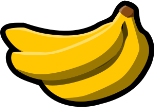 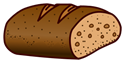 ***
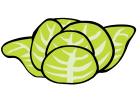 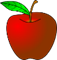 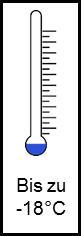 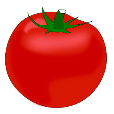 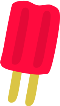 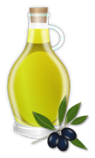 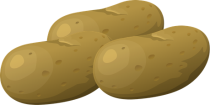 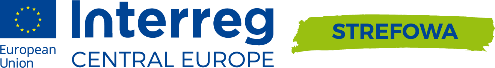 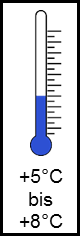 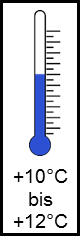 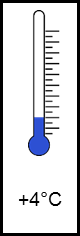 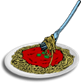 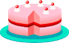 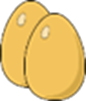 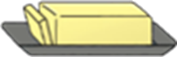 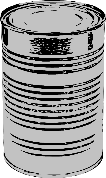 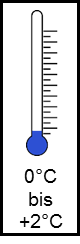 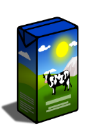 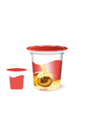 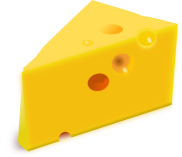 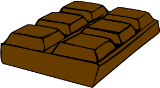 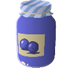 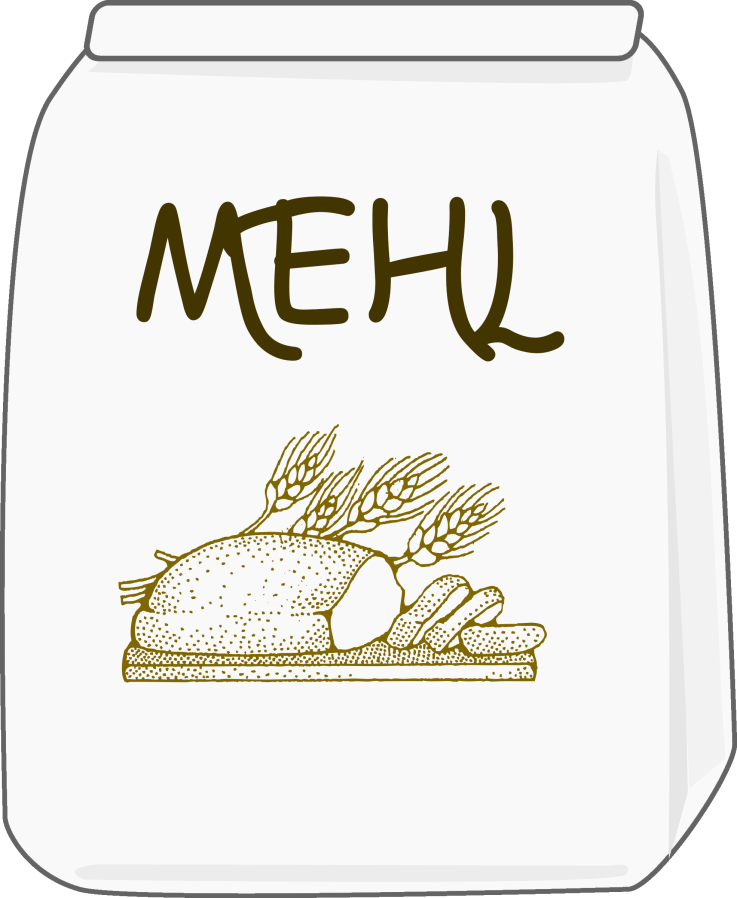 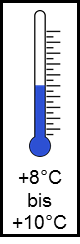 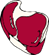 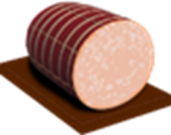 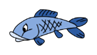 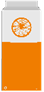 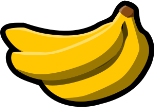 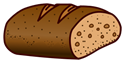 ***
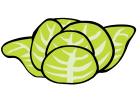 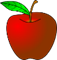 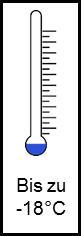 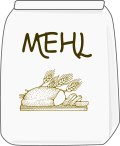 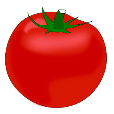 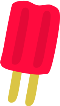 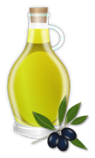 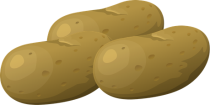 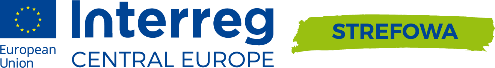 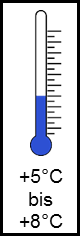 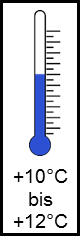 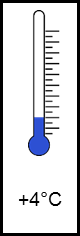 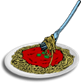 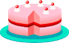 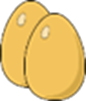 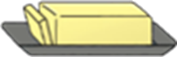 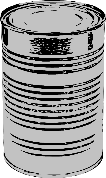 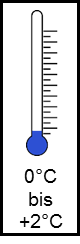 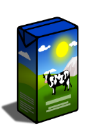 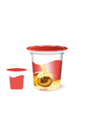 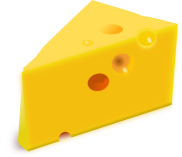 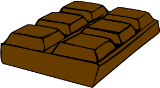 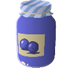 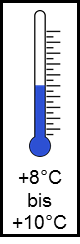 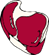 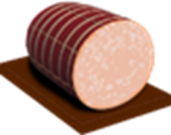 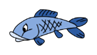 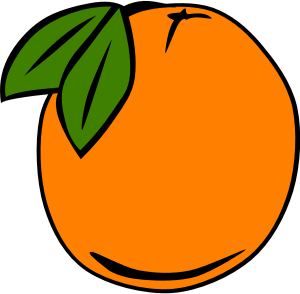 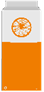 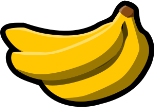 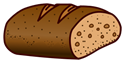 ***
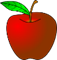 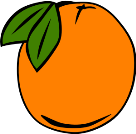 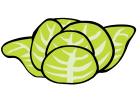 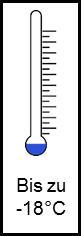 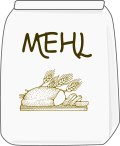 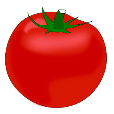 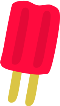 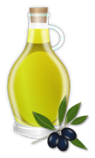 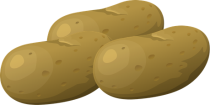 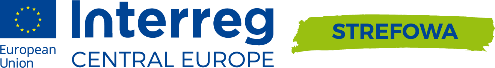 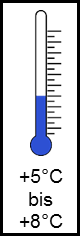 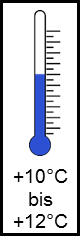 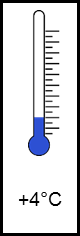 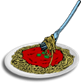 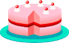 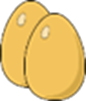 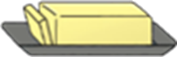 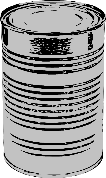 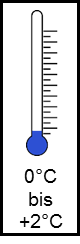 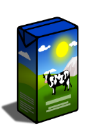 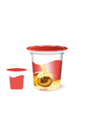 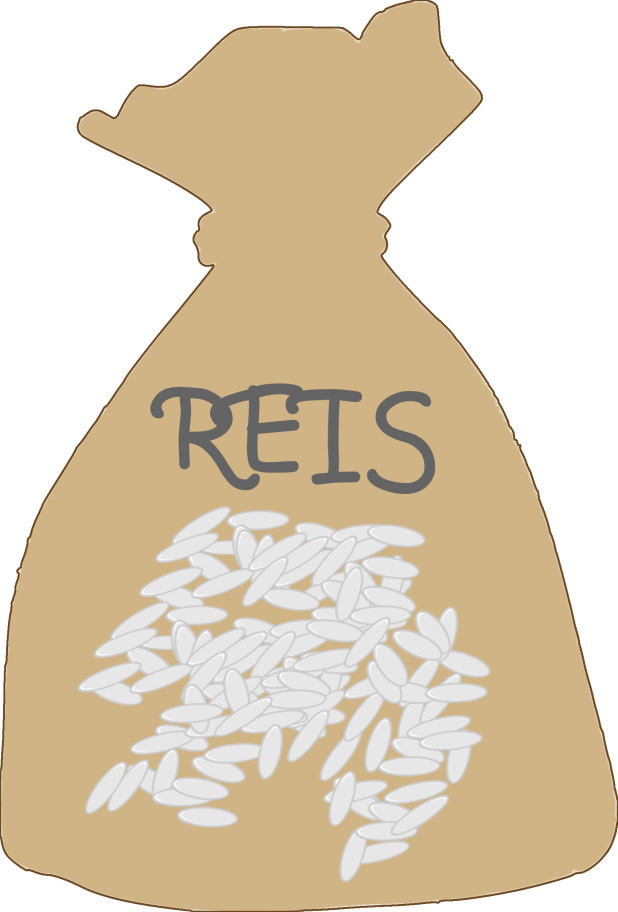 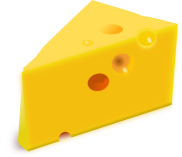 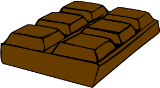 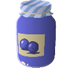 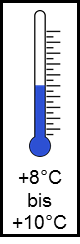 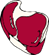 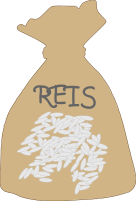 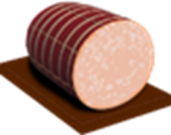 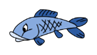 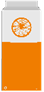 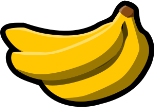 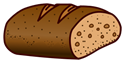 ***
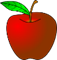 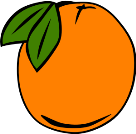 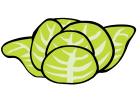 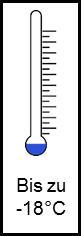 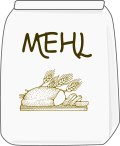 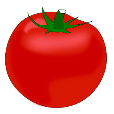 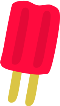 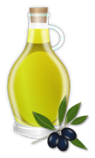 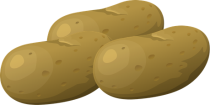 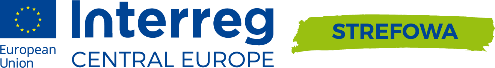 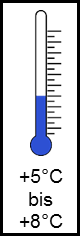 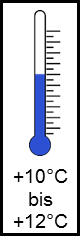 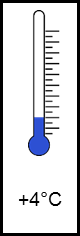 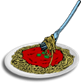 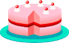 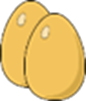 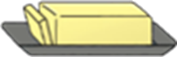 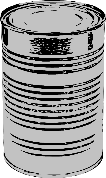 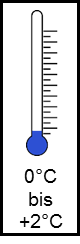 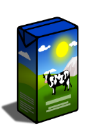 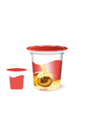 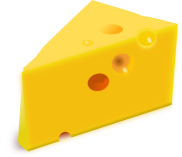 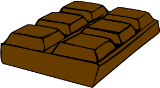 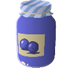 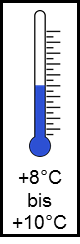 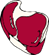 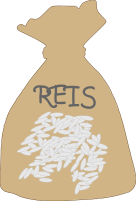 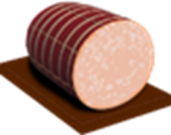 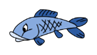 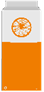 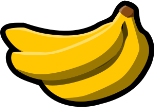 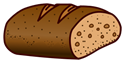 ***
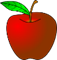 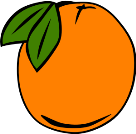 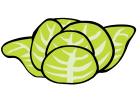 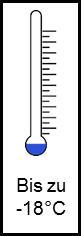 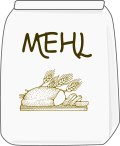 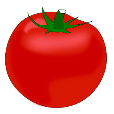 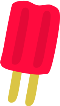 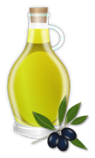 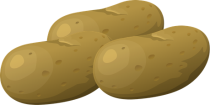